DĚKUJI VÁM PANÍ PROFESORKO
Vážená paní profesorko, 
chtěla bych Vám aspoň touto cestou poděkovat za váš skvělý přístup, za zajímavé hodiny  a hlavně za Vaší bezmeznou trpělivost a super motivaci.  Bylo to náročné pro nás všechny, ale výuka doma mě moc bavila, snad víc než ve škole – žádné hlučení během výuky, ale naprostý klid, a hlavně možnost si vše naplánovat a udělat tak, jak mi vyhovovalo. 
Přeji vám odpočinkové prázdniny a těším se na Vás v září.
Emily
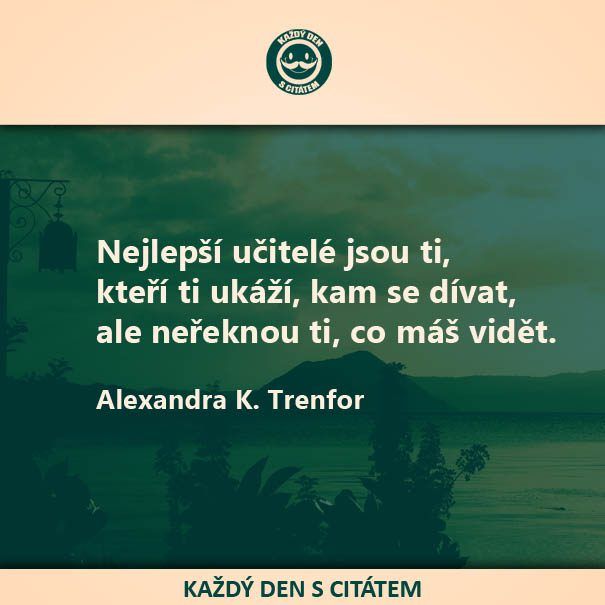 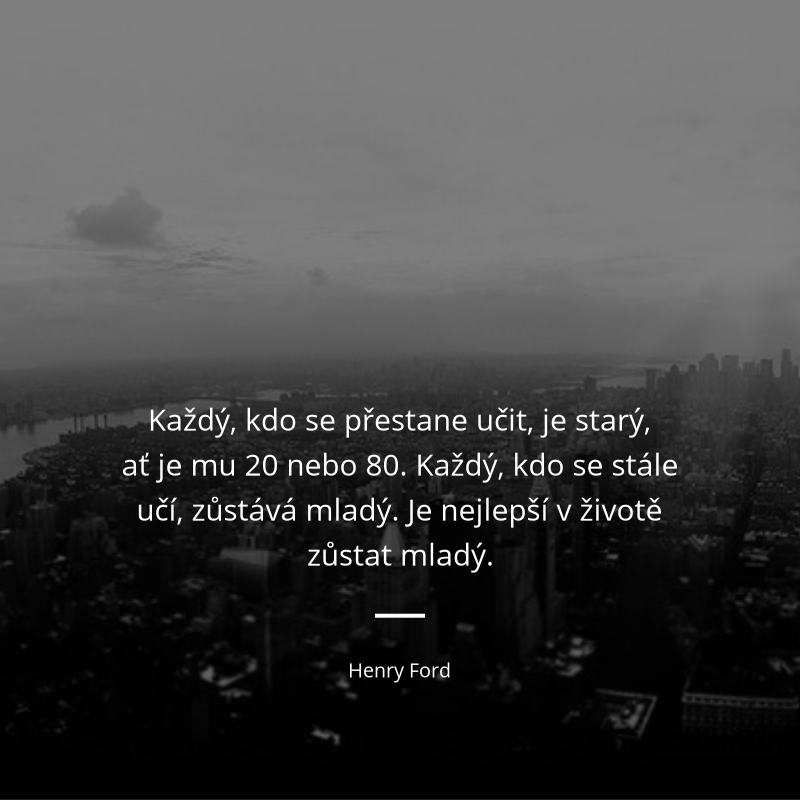 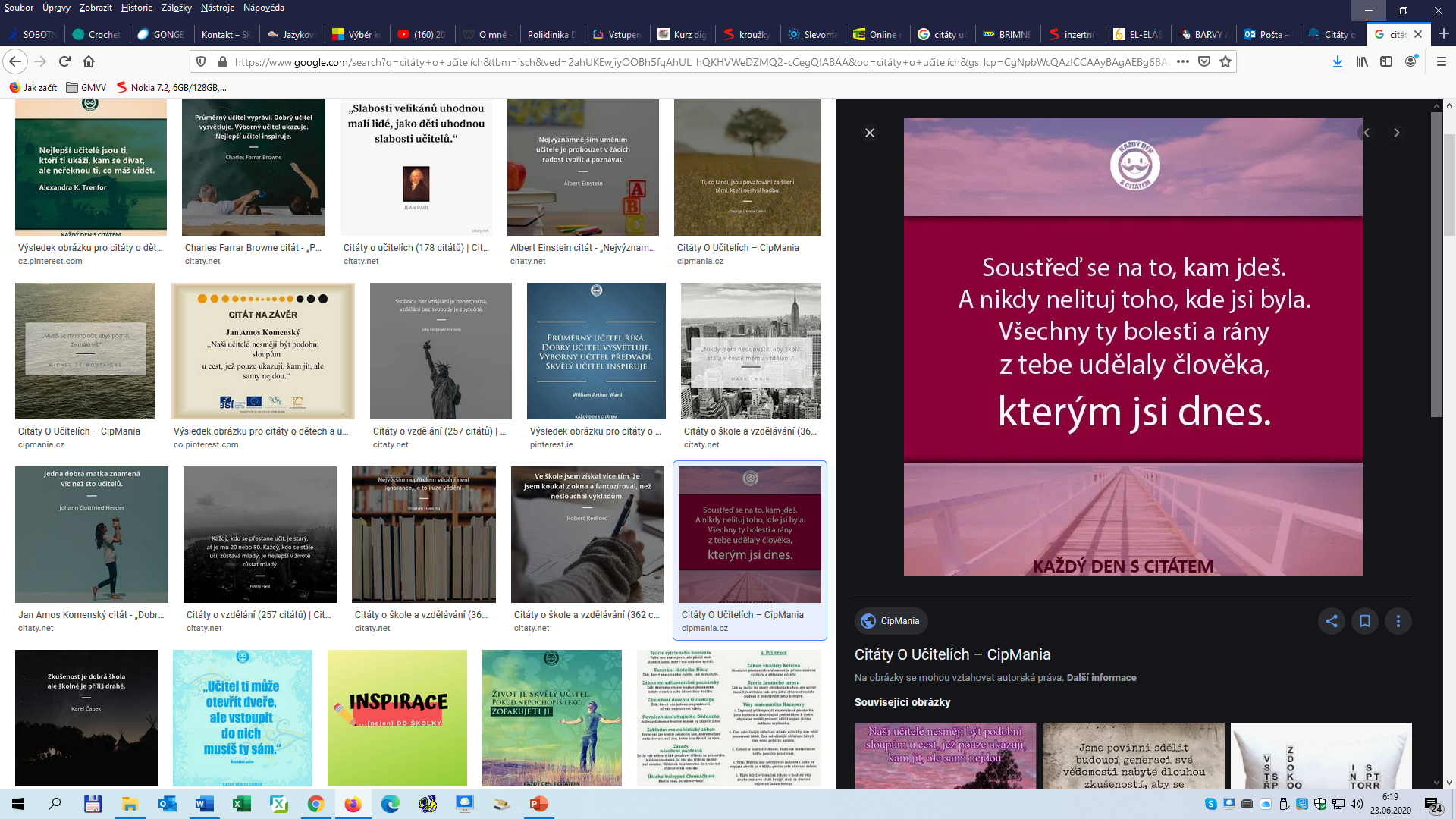 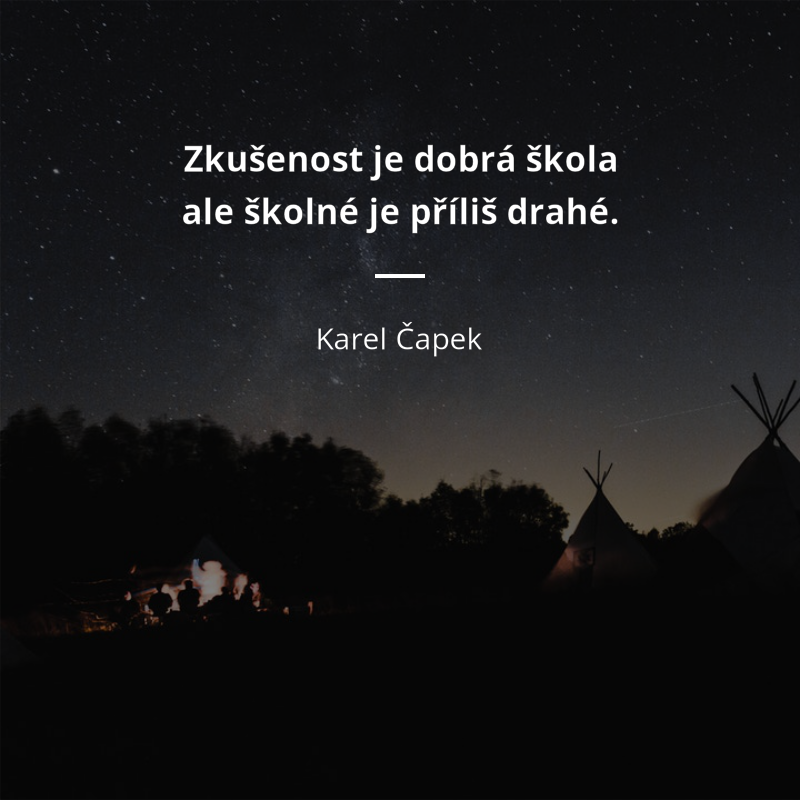 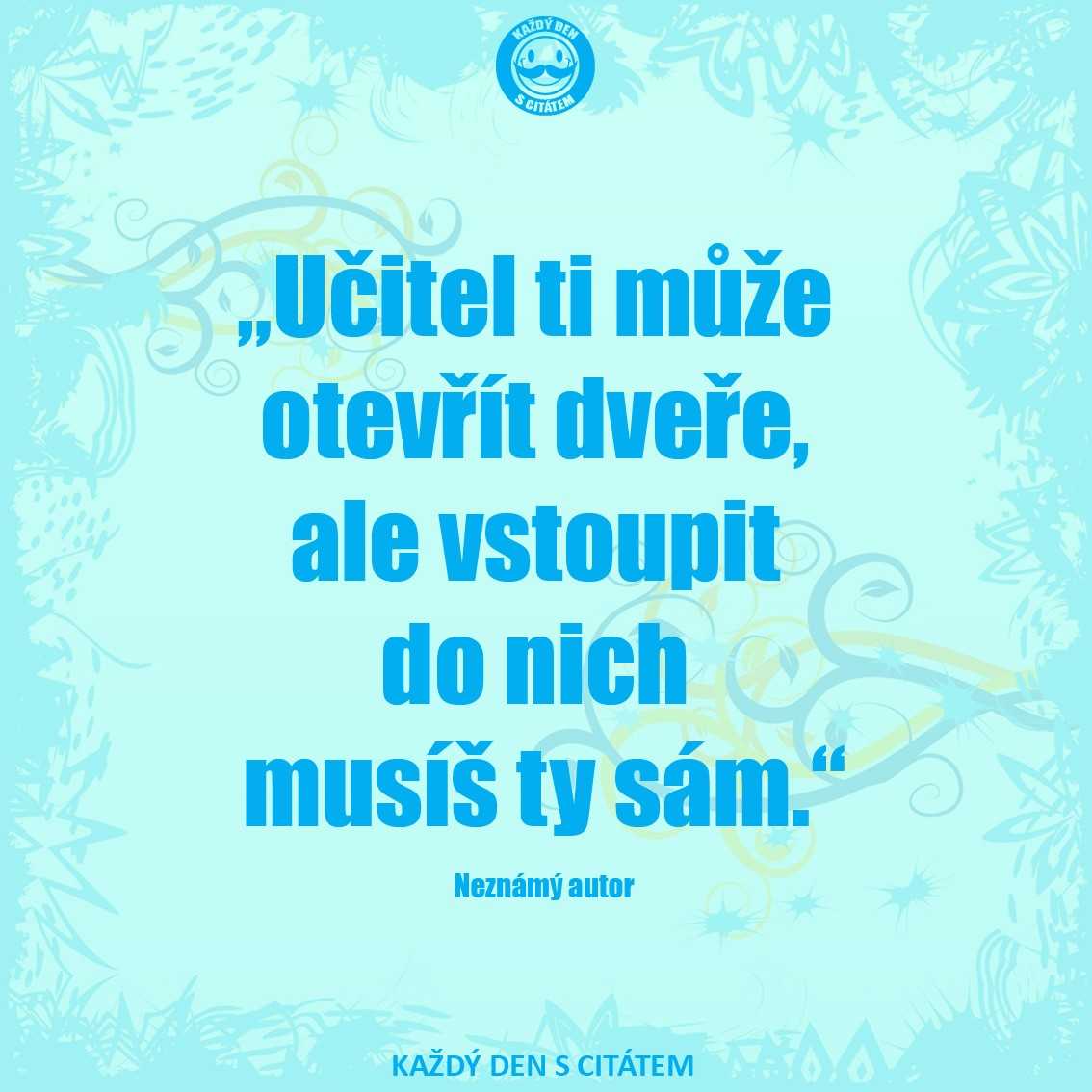 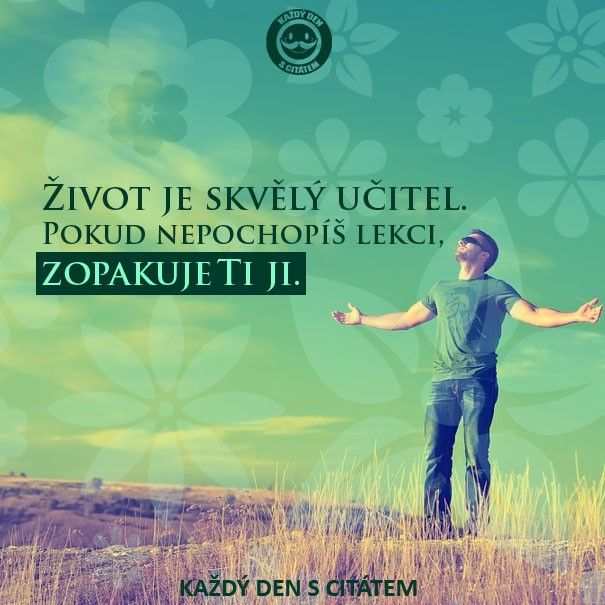 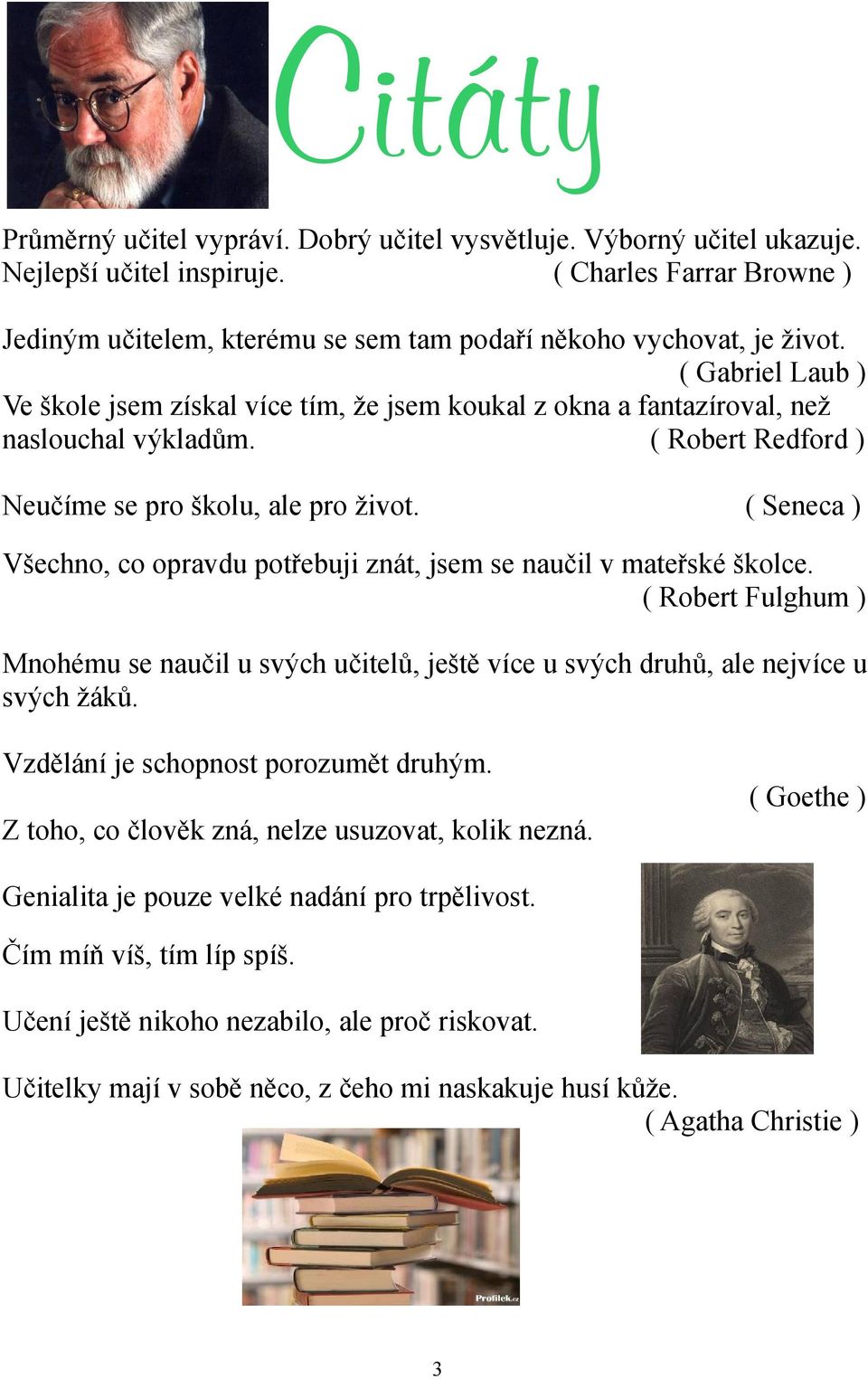 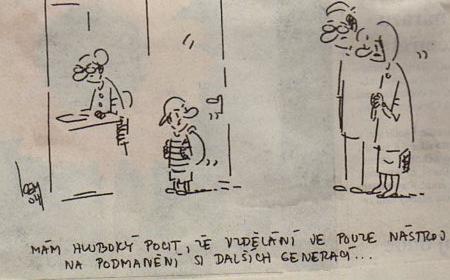 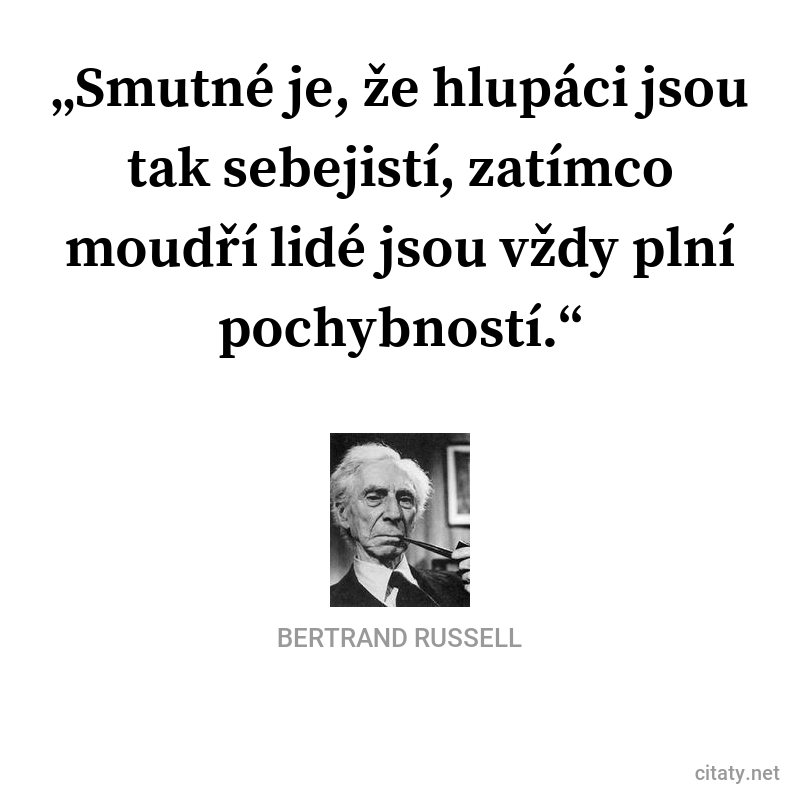 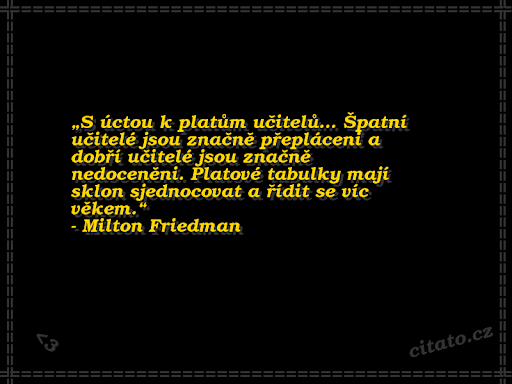